Executive Secretary Agenda Items 2023 July Plenary
Jon RosdahlIEEE 802 Executive Secretaryjrosdahl@ieee.org
Event Conduct and Safety Statement
IEEE believes that science, technology, and engineering are fundamental human activities, for which openness, international collaboration, and the free flow of talent and ideas are essential. Its meetings, conferences, and other events seek to enable engaging, thought-provoking conversations that support IEEE’s core mission of advancing technology for humanity. Accordingly, IEEE is committed to providing a safe, productive, and welcoming environment to all participants, including staff and vendors, at IEEE-related events.
Event Conduct and Safety Statement
IEEE has no tolerance for discrimination, harassment, or bullying in any form at IEEE-related events.  All participants have the right to pursue shared interests without harassment or discrimination in an environment that supports diversity and inclusion.  Participants are expected to adhere to these principles and respect the rights of others. 
IEEE seeks to provide a secure environment at its events. Participants should report any behavior inconsistent with the principles outlined here, to onsite staff, security or venue personnel, or toeventconduct@ieee.org.
IEEE 802 Opening EC Mtg – July 10
Agenda Item 6.02 - II
Current / Future venues				10 Mins
Event Summary and Important Information
Registration Reminder
Straw Poll for WGs
Future Venue Contract Status
Other Future Sessions
2023 July 802 Plenary Registration reportas of 07/10/23 – 01:51 CEST
2023 July IEEE 802 Plenary Session
Event Summary and Important Information
Prepared By: Face to Face Events, July 7, 2023
Meeting Planner and Network Contacts
Meeting Planner: Face to Face Events
Dawn Slykhouse 
Mobile: +1 (408) 594-1342
Email: dawns@facetoface-events.com

Lisa Ronmark 
Mobile: +1 (604) 316-4947
Email: lisa@facetoface-events.com
Network Provider: Linespeed Events
Richard Alfvin
Mobile: +1 (585) 781-0952 
Email: rick@linespeed.com 

Meeting Planner and Network Office
Room 6, 1st Floor, Estrel Congress Centre
In Person Registration Times and Location
Auditorium Foyer, Level 1
Sunday 
3:00 PM - 7:00 PM
Monday - Wednesday
7:30 AM - 5:00 PM
Thursday
7:30 AM - 1:30 PM
ESTREl CONGRESS CENTRE ROOM 6
Mtg Planner/Network office:
Thursday
1:30 PM - 5:00 PM
Friday
7:30 AM - 1:30 PM
Food and Beverage Breaks
FOR REGISTERED ATTENDEES ONLY
Auditorium Foyer, Level 1 and Level 2

Morning Coffee & Tea Break*
Monday - Thursday 
9:50 AM - 10:35 AM

Afternoon Coffee & Tea Break*
Monday - Thursday 
3:15 PM - 4:00 PM

*Light Snacks shall accompany beverage service.
Convention Hall 2

Lunch 
Monday - Thursday 
12:00 PM - 1:30 PM

Lunch Friday:
12:00PM – 1:00PM 
(802 EC Closing Plenary meeting, or " IEC/IEEE 60802" meeting attendees )
Schedule of Sessions and Attendance
SCHEDULE OF SESSIONS
In Person Room Assignments: Schedule QR codes posted outside each meeting room and on your badge hand out. http://schedule.802world.com/schedule/schedule/show
Virtual Participation: https://ieee802.org/802tele_calendar.html
ATTENDANCE TOOL (IMAT)
https://imat.ieee.org/my-site/home
REGISTRATION FEE REQUIREMENT REMINDER
Payment of the session registration fee is required for all individuals who participate in any meeting associated with the July 2023 IEEE 802 Plenary Session. Registration: https://cvent.me/ewEaVD
Audio Visual Support - In Person Sessions
WHO TO CONTACT IF AUDIO VISUAL EQUIPMENT ISN’T WORKING IN YOUR ONSITE MEETING ROOM
Please contact the Meeting Planner directly if you have any issues with the audio visual equipment in your meeting room. The Meeting Planner will contact support and  the appropriate technician will be sent to assist as soon as possible.

Meeting Planner can be reached at:
Registration and Information Desk: Foyer 4, Level 1 Estrel Congress Centre
Event Office: Room 6, Level 1 Estrel Congress Centre
Via Text or Call: Dawn Slykhouse: +1 (408) 594-1342 

WEBEX AUDIO IN THE ONSITE MEETING ROOM
If you are a local participant, PLEASE, select “Don’t connect to audio” when joining the WebEx session. Connecting to the audio, may cause an audio feedback loop that prevents the meeting from proceeding
Network Access Information and Support
Encryption Type: WPA2/WPA3 
SSID: IEEE802  Password: ieeeieee 
Does not Support 6Ghz WiFi
Encryption Type: WPA3 Only
SSID: IEEE802-6G  Password: ieeeieee 
Supports 6Ghz WiFi 
IEEE 802 Documents: Local Document Server  
http://ieee802.linespeed.com/
Onsite Network Support 
The July 2023 IEEE 802 Plenary Session Network Provider is Linespeed. 
Members of the Linespeed team can be dispatched by contacting the Meeting Planner directly or by placing a request at the event registration desk.
Network Help Desk is available in Room 6.
IEEE 802 Plenary Networking Social

Summer Barbeque (Oktoberfest) on the Waterfront
WHO
Registered In-Person attendees and guests.
Guest Badges shall be distributed at the registration desk. 
The badges will be available until 1:30 PM Wednesday. 
WHEN
Wednesday July 12th , 6:30 PM - 8:30 PM
WHERE
Estrel Summer Garden (Waterfront), located across the access road in the front of the hotel.
WHAT
Food, Drinks, Games (Kubb, Moloki, Giant Janga)
Discounted Tickets for Stars in Concert at the Estrel

DIVAS - The Show
DIVAS - The Show" brings together the greatest divas in music history in a spectacular live performance. First-class artists present glamorous and powerful-voiced divas such as Amy Winehouse, Jennifer Lopez, Whitney Houston, Donna Summer, Marilyn Monroe, Madonna, Diana Ross, Bette Midler and more. 
They are accompanied by dancers and a terrific live band. You will be transported into a world of music and glamour that will never let you go. 

SHOW SAMPLE VIDEO: https://youtu.be/L5s6NcbqmVI

TICKET DISCOUNT: 20% Discount for Guests of the Estrel Berlin
TICKET PURCHASE INSTRUCTIONS
Contact for bookings or inquiries
+49 30 6831 6831 │ ticket@estrel.com
Thanks for helping us make this session a success, we look forward to working with you again!
The next IEEE 802 Plenary Session will be November 12-17, 2023. The session will be a Mixed Mode with In-Person participation at the Hilton Hawaiian Village in Honolulu, Hawaii USA.
Session Information and Registration Link will be available in August 2023
If you have any questions about the current session or the November 2023 IEEE 802 Plenary please contact us:
Face to Face Events
IEEE 802 Wireless Meeting Planner
Email: 802info@facetoface-events.com
July 2023
Friday F&B Straw poll
If you will attend one of the three meetings on Friday, July 14, 2023 
( 802 EC Closing Plenary, the 802.11 Closing Plenary or 
the 802.1 " IEC/IEEE 60802" meeting ) 
will you participate (eat/drink) : 
with the AM Break?        - 
With lunch?                     - 
with the PM Break?        -
Slide 16
Jon Rosdahl (Qualcomm)
July 2023
Basic Room Resource Allocation
Big meetings
(≥ 100, e.g., WG plenaries)
Medium meetings
(35-100, e.g., Task Forces)
Smaller meetings
(30 or less)
U-shaped or board meeting setup
1 room microphone
Portable or speakerphone-type
Sound system 
	(speakers, sound board, etc.)
Ethernet/HDMI/USB
Scarlett Audio Interface
Head table (5)
1 projector/screen
2 tables mics
1 or 2 floor mics
Sound system
	(speakers, sound board, etc.)
Ethernet/HDMI/USB
Scarlett Audio Interface
Head table (3)
1 projector/screen
1 table mic
1 floor mic
Sound system 
	(speakers, sound board, etc.)
Ethernet/HDMI/USB
Scarlett Audio Interface
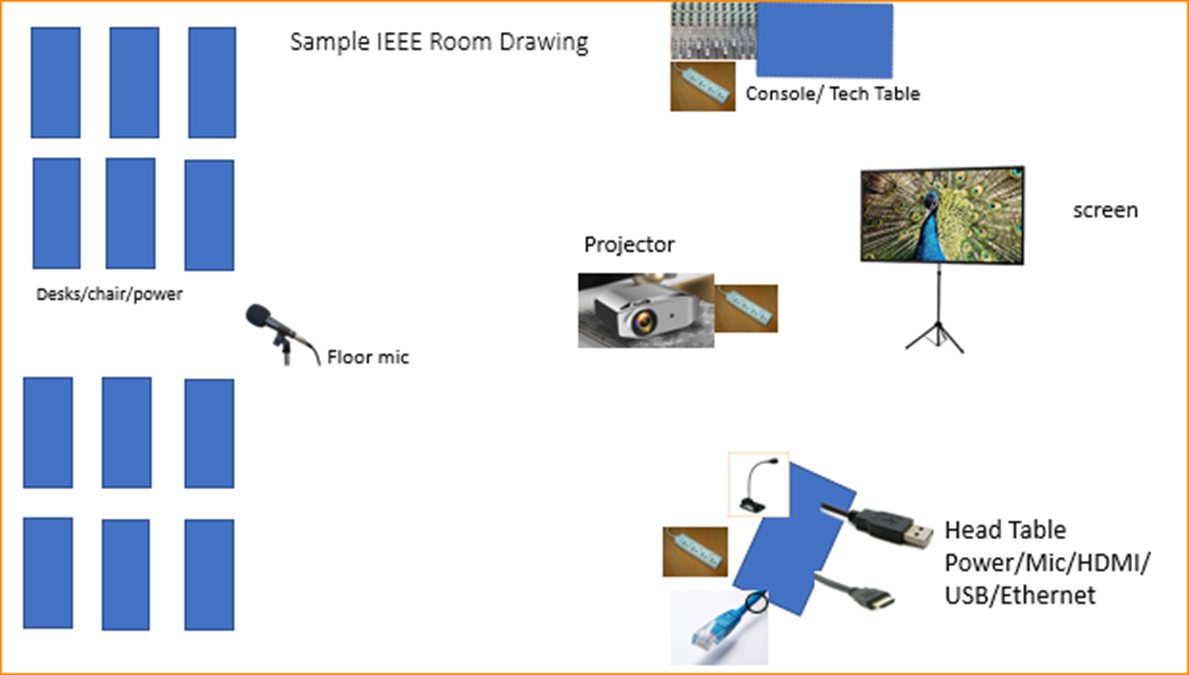 Scarlett
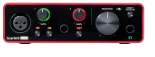 [Speaker Notes: This Photo by Unknown Author is licensed under CC BY-NC
This Photo by Unknown Author is licensed under CC BY-SA-NC
This Photo by Unknown Author is licensed under CC BY-SA]
March 2023
Scarlett Solo – Audio Interface by Focusrite
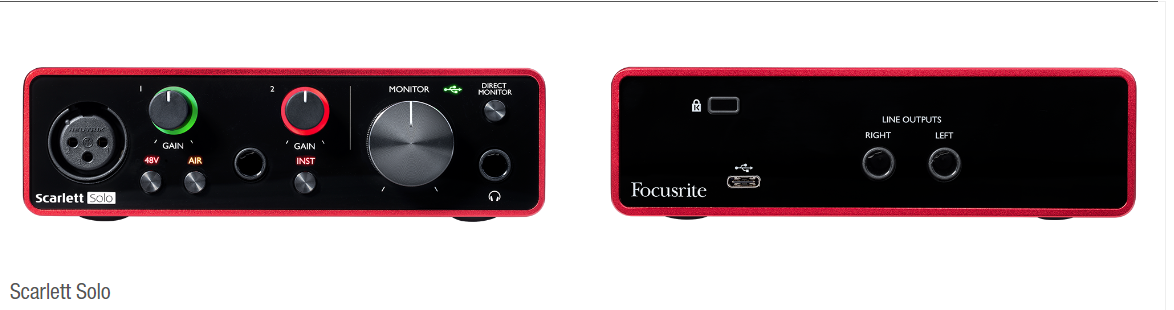 Thanks to Linespeed for obtaining a set of Scarlett Solo Audio Interface boxes to help provide a more consistent experience in our Sessions.
Estrel AV Differences
Meeting rooms in Auditorium area (Room 6-15) do not use the Scarlett box.  They have an HDMI and a USB direct to the built-in AV system.
Select as Speaker properties – Move Volume to 100%
When using WebEx, you can adjust volume in WebEx.
Check that Audio is “Allowed”
Select Creston –if that does not work then change to “Echo Cancelling telephone”
I found that changing the WebEx mode to “Optimize for All Voices” worked (only the laptop connected to the system.
When Starting a meeting the host should do the following:
Select “Meeting” -> “Meeting Options” -> [Disable] “Allow Participant to turn on Video”
Select “Participant” -> [Enable] “Mute on Entry”.
Suggested best practices
One central laptop/computer per meeting connects at head table.
Local speakers queue/speak only at a microphone when called on.
Remote speakers request to speak via chat window and only speak when called on.
Presenters have chair (central laptop) share the presentation
Local attendees when logged into WebEx SHALL NOT connect Audio.
When Starting a meeting the host should do the following:
Select “Meeting” -> “Meeting Options” -> [Disable] “Allow Participant to turn on Video”
Select “Participant” -> [Enable] “Mute on Entry”.
For the Host and Remote Attendees connecting to Webex, Configure Webex Audio to use “Music Mode”.
Sample Intro Meeting Slide
Mixed-mode Meeting Protocol
In-room Attendees:
In Webex choose connect without audio before you join
Use the Webex queue to indicate you want to speak
Wait to be called on while standing/holding a microphone to make a comment
Repeat any questions that are inadvertently asked away from the microphone
Remote Attendees:
Join Webex and set Webex audio as ‘music’
Use the Webex chat window to indicate you want to speak (“q”)
Wait to be called on to speak
Request for 802 WG Straw Polls -1
Request for WG SP about current Venue (Estrel Hotel, Berlin)
How many people would like to come back to this venue? 
Yes/No
Did you go to the social?
Yes/No
Did you like the social?
Yes/No
Request for 802 WG Straw Polls -2
802 WG Chairs, Please Straw Poll your membership:
1 If the 2023 November 802 Plenary Session were held at the Hilton Hawaiian Hotel in Honolulu, HI as an in-person only session, would you attend?
Yes – 
No – 
Abstain - 

2. If the 2023 November 802 Plenary Session were held at Hilton Hawaiian Hotel in Honolulu, HI as mixed-mode session, will you attend:
Attend In-person -- 
Attend Virtually (remotely) - 
Will not attend plenary -
Request for 802W WG Straw Polls - 3
1.If the 2023 Sept 802 Wireless Interim Session were held at the Grand Hyatt Buckhead, Atlanta, GA as an in-person only session, would you attend?
Yes – 
No – 
Abstain - 

2. If the 2023 Sept 802 Wireless Interim Session were held at the Grand Hyatt Buckhead, Atlanta, GA as mixed-mode session, will you attend:
Attend In-person -- 
Attend Virtually (remotely) - 
Will not attend plenary -
July 2023
Future Venue Contract Status
2023 Nov 12-17 – Hawaiian Village, Oahu, Hawaii, United States
2024 March 10-15 – Hyatt Regency Denver at Colorado Convention Center, Denver, CO, (March 2021)
2024 July 14-19 – Sheraton Le Centre Montreal, Montreal, Quebec, Canada (July 2020)
2024 Nov 10-15 –Hyatt Regency Vancouver, Vancouver, Canada (Nov 2021)
2025 March 9-14 –Hilton Atlanta, Atlanta, GA, United States (2 of 2 – March 2020).
2025 July 13-18 –Marriott Madrid Auditorium, Madrid, Spain (July 2021)
2025 Nov 9-24 – Open
2026 March 8-13 - Hyatt Regency Chicago, Chicago, IL, United States (March 2024)
2026 July 13-18 – Le Centre Sheraton Montreal, Montreal (July 2022 attrition offset)
2026 Nov 8-13 -  Open
2027 March –Hilton Atlanta, Atlanta, GA, United States ( offset potential shortfall 2023/2025)
2027 July  11-16 -  Open - 
2027 Nov 14-19 – Hawaiian Village, Oahu, Hawaii, United States
802 EC Approved – Contract is being Negotiated.
Slide 26
Jon Rosdahl (Qualcomm)
[Speaker Notes: Yellow Highlight – Potential deferral identified.
Blue  Highlight – replacement dates for venues deferred.
Light Green highlight – potential targets for possible deferrals or offset penalties.
Dark Green Highlight – rebooked due to COVID
Red – Cancelled – Electronic Plenary
No highlight – pre Covid assigned dates/venues.Note: 2026 March - RFP -2019 - Hyatt Regency Chicago selected for March 2023, Contract not signed due to PSAV - Moved to 2024 March - then moved to 2026 due to agreement with rebooking Denver 2024.

Executed Contract
 items are Venues approved by IEEE 802 EC, but Contract not complete.
These are open Calendar items I am working with potential venues.
Calendar open

https://mentor.ieee.org/802-ec/dcn/20/ec-20-0001-05-00EC-802-plenary-future-venue-contract-status.xlsx]
Future Session AdHocs
All potential New Future Venues not already approved are on hold.
Negotiations on Madrid (2025 July) on Hold 
Negotiations on Chicago (2026 March) expect to complete by end of summer.

Future Venue AdHoc: Next Plenary 
Thursday 7:30am Room 8 (Auditorium1st Floor)
Review Resources for 2023 November Plenary
Review requirement expectations/actuals for this week
Future Venue Ad-Hoc: Futures
Thursday 8:00 am Room 8 (Auditorium1st Floor)
Review requirements for future sessions.
Review RFP being sent out.
IEEE 802 University Outreach Programfor Berlin July 2023
Student Outreach Program for Berlin July 2023
The purpose of our Student Outreach program is to give students a chance to see firsthand how the Standards process works.  We realize it is like getting a drink from a fire-hose, but it does give a good first look into the process.  
It is a one-day event Tuesday of the Plenary Week:
7:30-9:00 – sign in and get badge
9:00am Start with an introduction meeting with a couple of the 802 Leadership members to orient the students to what activities may be of most interest to them that day – Room 10
10:30am (AM2) the students attend actual working meetings and can meet and participate in the discussions.
Student Outreach Program for Berlin July 2023 (2)
17:00 (5pm) Debrief: Room 13
 A short debrief meeting at the end of the day is provided to answer questions and help provide closure to the experience.

The Outreach Student fee is USD$25 per student 
The program is limited to 25 Students.  (22 registered)
Note that membership attendance credit is not granted for student activities.
The Students are invited to join for Lunch and breaks as our guests.
Previous material prepared for 2015 and 2017 programs:
https://www.ieee802.org/Univ_Outreach.shtml

A motion to approve program for July 2023 was made during the 802 Closing Plenary Nov 17.
Future Venue AdHocs  --
Next Venue Meeting planning – Thurs 7:30 am
Proposed Agenda:
Start time 7:30 am
Review meeting space plan for 2023 July Plenary
Estrel, Berlin

Adjourn 8:00am
Notes from Discussion
Berlin Social: 
Beer Garden - 5 
River Trip - 3
In hotel Eat and Talk – 1
Night off - 3
Future Venues AdHoc – Thurs 8 am
Proposed Agenda:
Start time – 8:00 am
Review Contract Status
Review requirements for future sessions.
Review requirement expectations/actuals for this week.

End time – 9:00am
July 2023
Future Venue Contract Status
2023 Nov 12-17 – Hawaiian Village, Oahu, Hawaii, United States
2024 March 10-15 – Hyatt Regency Denver at Colorado Convention Center, Denver, CO, (March 2021)
2024 July 14-19 – Sheraton Le Centre Montreal, Montreal, Quebec, Canada (July 2020)
2024 Nov 10-15 –Hyatt Regency Vancouver, Vancouver, Canada (Nov 2021)
2025 March 9-14 –Hilton Atlanta, Atlanta, GA, United States (2 of 2 – March 2020).
2025 July 13-18 –Marriott Madrid Auditorium, Madrid, Spain (July 2021)
2025 Nov 9-24 – Open
2026 March 8-13 - Hyatt Regency Chicago, Chicago, IL, United States (March 2024)
2026 July 13-18 – Le Centre Sheraton Montreal, Montreal (July 2022 attrition offset)
2026 Nov 8-13 -  Open
2027 March –Hilton Atlanta, Atlanta, GA, United States ( offset potential shortfall 2023/2025)
2027 July  11-16 -  Open - 
2027 Nov 14-19 – Hawaiian Village, Oahu, Hawaii, United States
802 EC Approved – Contract is being Negotiated.
Slide 34
Jon Rosdahl (Qualcomm)
[Speaker Notes: Yellow Highlight – Potential deferral identified.
Blue  Highlight – replacement dates for venues deferred.
Light Green highlight – potential targets for possible deferrals or offset penalties.
Dark Green Highlight – rebooked due to COVID
Red – Cancelled – Electronic Plenary
No highlight – pre Covid assigned dates/venues.Note: 2026 March - RFP -2019 - Hyatt Regency Chicago selected for March 2023, Contract not signed due to PSAV - Moved to 2024 March - then moved to 2026 due to agreement with rebooking Denver 2024.

Executed Contract
 items are Venues approved by IEEE 802 EC, but Contract not complete.
These are open Calendar items I am working with potential venues.
Calendar open

https://mentor.ieee.org/802-ec/dcn/20/ec-20-0001-05-00EC-802-plenary-future-venue-contract-status.xlsx]
IEEE 802 Closing EC Mtg – July 14
802 Closing EC Agenda Items:
4.02 MI Future Meetings					15 mins
4.03-II Student Outreach Program July 2023		3 mins
8.033 II Executive Secretary Report			  	0 mins
8.04 MI Announcement of 802 EC Interim Telecon	5 mins
8.05 II Call for Tutorials for July 2023 Plenary	  	3 mins
July 2023
Future Venue Contract Status
2023 Nov 12-17 – Hawaiian Village, Oahu, Hawaii, United States
2024 March 10-15 – Hyatt Regency Denver at Colorado Convention Center, Denver, CO, (March 2021)
2024 July 14-19 – Sheraton Le Centre Montreal, Montreal, Quebec, Canada (July 2020)
2024 Nov 10-15 –Hyatt Regency Vancouver, Vancouver, Canada (Nov 2021)
2025 March 9-14 –Hilton Atlanta, Atlanta, GA, United States (2 of 2 – March 2020).
2025 July 13-18 –Marriott Madrid Auditorium, Madrid, Spain (July 2021)
2025 Nov 9-24 – Open
2026 March 8-13 - Hyatt Regency Chicago, Chicago, IL, United States (March 2024)
2026 July 13-18 – Le Centre Sheraton Montreal, Montreal (July 2022 attrition offset)
2026 Nov 8-13 -  Open
2027 March –Hilton Atlanta, Atlanta, GA, United States ( offset potential shortfall 2023/2025)
2027 July  11-16 -  Open - 
2027 Nov 14-19 – Hawaiian Village, Oahu, Hawaii, United States
802 EC Approved – Contract is being Negotiated.
Slide 36
Jon Rosdahl (Qualcomm)
[Speaker Notes: Yellow Highlight – Potential deferral identified.
Blue  Highlight – replacement dates for venues deferred.
Light Green highlight – potential targets for possible deferrals or offset penalties.
Dark Green Highlight – rebooked due to COVID
Red – Cancelled – Electronic Plenary
No highlight – pre Covid assigned dates/venues.Note: 2026 March - RFP -2019 - Hyatt Regency Chicago selected for March 2023, Contract not signed due to PSAV - Moved to 2024 March - then moved to 2026 due to agreement with rebooking Denver 2024.

Executed Contract
 items are Venues approved by IEEE 802 EC, but Contract not complete.
These are open Calendar items I am working with potential venues.
Calendar open

https://mentor.ieee.org/802-ec/dcn/20/ec-20-0001-05-00EC-802-plenary-future-venue-contract-status.xlsx]
Straw Poll #1: Return to this Venue (Estrel Hotel)
Yes 		No		N/A
1		-		-		-
3		-		-
11		-		-
15 		- 		-		
18		-		-
19		-		-
	Poll total	-		-
Straw Poll #2 2023 July Attend Social
6. Did you go to the social?
	Yes 		No		
1		-		-		
3		-		-
11		-		-
15 		 -		-		
18		-		-
19		-		-
	Poll total	-		-
Straw Poll #3  2023 July “Like” social
7. Did you like the social?
	Yes 		No		
1		-		-		
3		-		-
11		-		-
15 		- 		-		
18		-		-
19		-		-
	Poll Total	-		-
Straw Poll #4 for 2023 November 802 Plenary
1. If the 2023 November 802 Plenary Session is held in Honolulu, HI as an in-person only session, would you attend?
	         Yes		No		Minimum Viable
802.1	 		 			  90
802.3	 		 			150
802.11			 			175
802.15	  					  45
802.18	  	  	 			  20
802.19	  		   			  10

Totals						490
[Speaker Notes: Minimum Attendance for Viable Meeting:
WG Chairs reported 2020-11-20:
802.1	90
802.3	150	
802.11	175
802.15	45
802.18	20
802.19	10
802.24	 7
Total: 	497]
Straw Poll #5 for 2023 November 802 Plenary
2. If the 2023 July 802 Plenary Session is held in Honolulu, HI as a mixed-mode session, will you attend:
        Attend In-person   Attend Virtually (remotely)   Will not attend plenary 
802.1			  			
802.3			  			
802.11					 	
802.15					 	
802.18			 			
802.19			 		 	
	Totals:
[Speaker Notes: 20% drop.]
Straw Poll #6 for 2023 Sept 802W Interim
1. If the 2023 Sept 802W Interim Session is held in Atlanta, GA as an in-person only session, will you attend?
	         Yes,		No		Minimum Viable
802.11	 -		-			175
802.15	 -		-			  45
802.18	  -	  	- 			  20
802.19	  -		-			  10

Totals	-		-			250
[Speaker Notes: Minimum Attendance for Viable Meeting:
WG Chairs reported 2020-11-20:
802.1	90
802.3	150	
802.11	175
802.15	45
802.18	20
802.19	10
802.24	 7
Total: 	497]
Straw Poll #7 for 2023 May 802W Interim
2. If the 2023 May 802W Interim Session is held in Orlando, Florida as a mixed-mode session, will you attend:
        Attend In-person   Attend Virtually (remotely)   Will not attend plenary 
802.11	-		-		 	-
802.15	-		-		 	-
802.18	-		-			-
802.19	-		-	 	  	-
Totals: 	-		-			-
[Speaker Notes: 20% drop.]
4.02 Motion to Approve Exec Site Visit
Site Visits are included in the SOW for the Meeting Planner and Network Service Providers, the IEEE 802 Executive Secretary is requesting approval to attend a potential Site visit.
Move to approve a Hilton Denver Hotel Site Visit for IEEE 802 Executive Secretary not to exceed 2,000.

Move: Rosdahl
Second:
Results:
[Speaker Notes: Airfare = $300
Transfers = $200
Food = $250
Hotel = $900
Misc = $350
Total = $2,000 per person]
4.03 Student Outreach Report
8.033 – Executive Secretary Report
Meetings efficiency
Network Report
Meeting venue management
Assist Chair as requested
Network Report – Linespeed
Network Report posted to mentor:
8.04 Monthly IEEE 802 EC Telecons
Announcement of 802 EC Interim Telecons 
     Tuesday 1 August 2023 – HOLIDAY
     Tuesday 5 September 2023, 19:00-21:00 UTC
     Tuesday 3 October 2023, 19:00-21:00 UTC
Call Time: 3:00 PM - 5:00 PM Tuesday, (UTC-04:00) Eastern Time (US & Canada)
Recurrence: Occurs Generally the first Tuesday of every month.
From 7:00 PM to 9:00 PM, (UTC+00:00) Monrovia, Reykjavik time zone.
Calls after Nov to be Scheduled during 2023 Nov IEEE 802 EC Closing Plenary meeting.
[Speaker Notes: 802 Interim Telecons – 1st Tuesday of the following Months: January/February/April/May/June/August/September/October]
8.05 Call for Tutorials for November 2023
Tutorials may be held electronic: TBA
In person/Mixed-mode Tutorials: November (Mon/Tues) 

Tutorial Request form:
Generic: http://www.ieee802.org/802_tutorials/802_Tutorial_Request_Form.doc 

 As a reminder, please refer to Chair's Guidelines section 2.5 Tutorials for the logistics for participating in sponsoring/presenting a Tutorial.

Note that Tutorial times are limited to 80 minutes with 10 minutes to allow for presenters to setup and depart. (Starting at 18:15).

All requests for Tutorials must be made by 29 September 2023
[Speaker Notes: All official tutorial request forms must be submitted no later than 45 days in advance of the Plenary Session.  
Approved Tutorial Requests will be assigned a time slot based on the order in which they were received.

 The Final Tutorial Schedule will be posted at http://802world.org/plenary and http://ieee802.org no less than 30 days in advance of the Plenary Session.

Mentor Link to 2023 Tutorial Request form: https://mentor.ieee.org/802-ec/dcn/23/ec-23-0128-00-00EC-802-tutorial-request-form-2023.docx]